ё
North, Central and South AMERICAN COUNTRY FLAGS
El Salvador
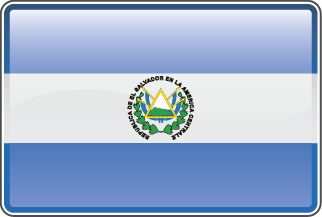 Go ahead and replace it with your own text. This is an example text. This is an example text. Go ahead and replace it with your own text. This is an example text. This is an example text. Go ahead and replace it with your own text.
Green Land
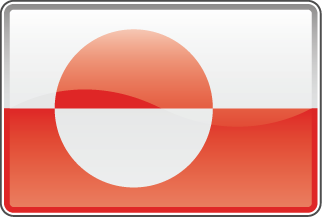 Go ahead and replace it with your own text. This is an example text. This is an example text. Go ahead and replace it with your own text. This is an example text. This is an example text. Go ahead and replace it with your own text.
Guatemala
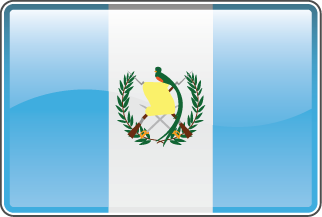 Go ahead and replace it with your own text. This is an example text. This is an example text. Go ahead and replace it with your own text. This is an example text. This is an example text. Go ahead and replace it with your own text.
Guyana
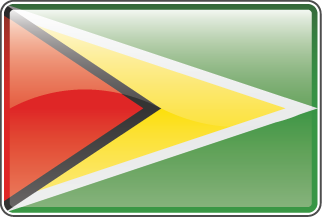 Go ahead and replace it with your own text. This is an example text. This is an example text. Go ahead and replace it with your own text. This is an example text. This is an example text. Go ahead and replace it with your own text.